CS440/ECE448 Lecture 10: Pytorch
Mark Hasegawa-Johnson
2/2022
Some of the material in these slides is © Pytorch
Outline
Review: linear regression
Training a linear regression model using numpy
The same example with pytorch
torch.nn module: using predefined neural net components
Linear regression
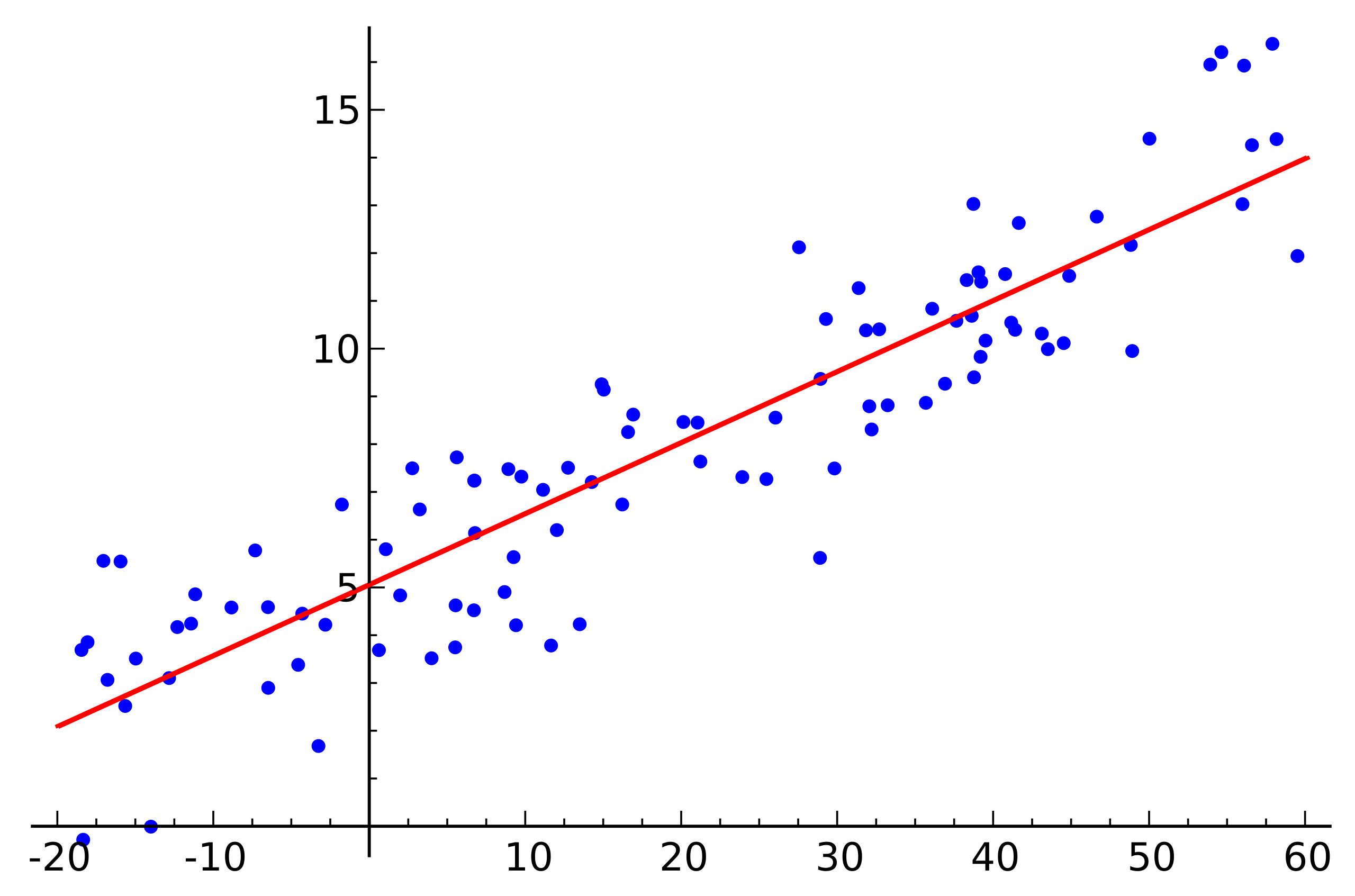 Linear regression.  Public domain image, Seewaqu, 2010
Polynomial regression = multivariate linear regression
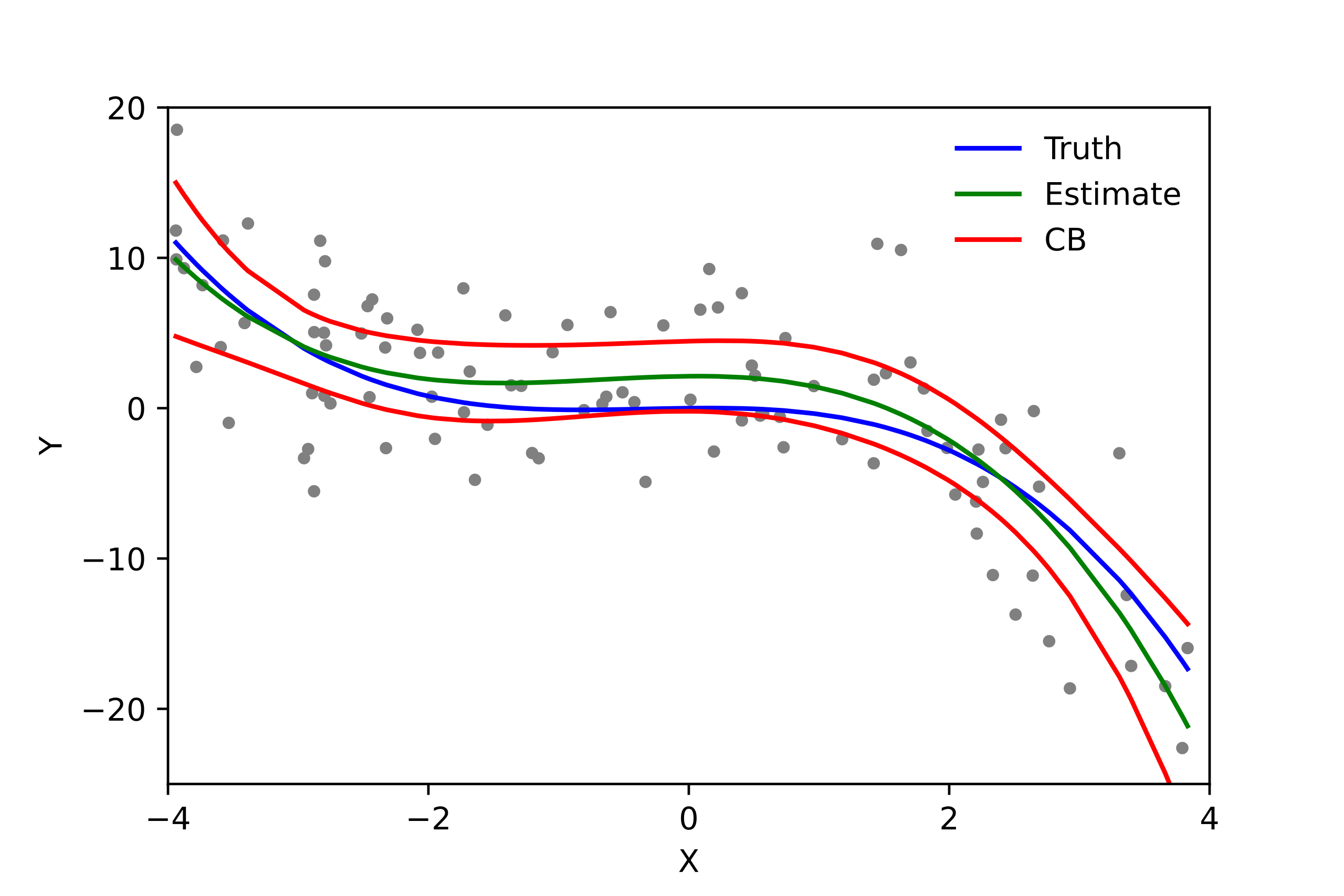 Polyreg_scheffe.svg.  CC-BY 3.0, Skbkekas, 2009
Minimizing the MSE
The gradient descent algorithm
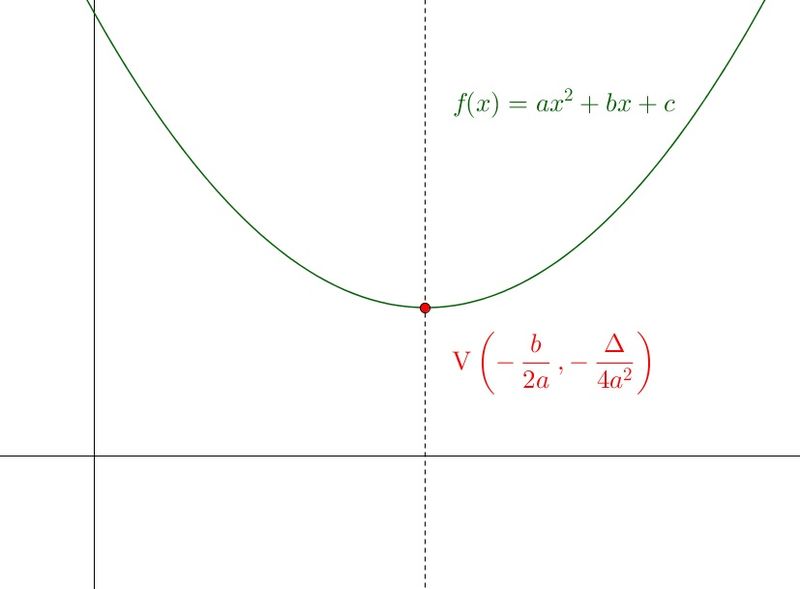 Gradient descent
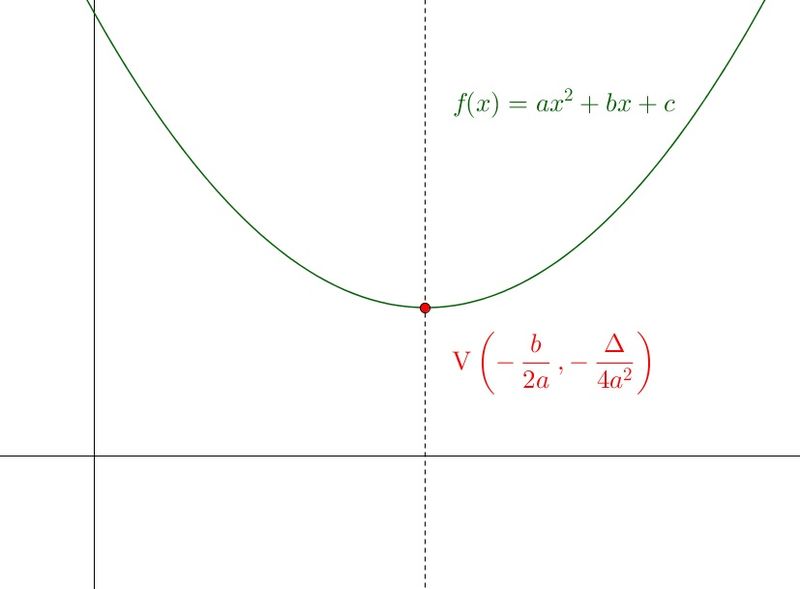 Outline
Review: linear regression
Training a linear regression model using numpy
The same example with pytorch
torch.nn module: using predefined neural net components
Running example: neural net regression
Running example: neural net regression
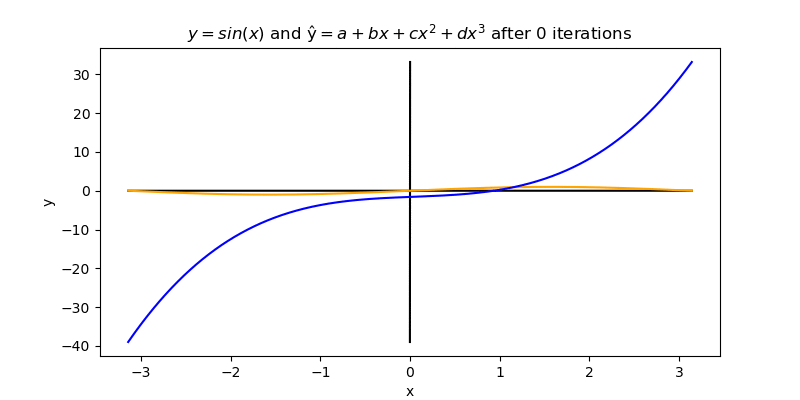 Mean-squared error
Loss gradient
Gradient update
How a neural network is trained
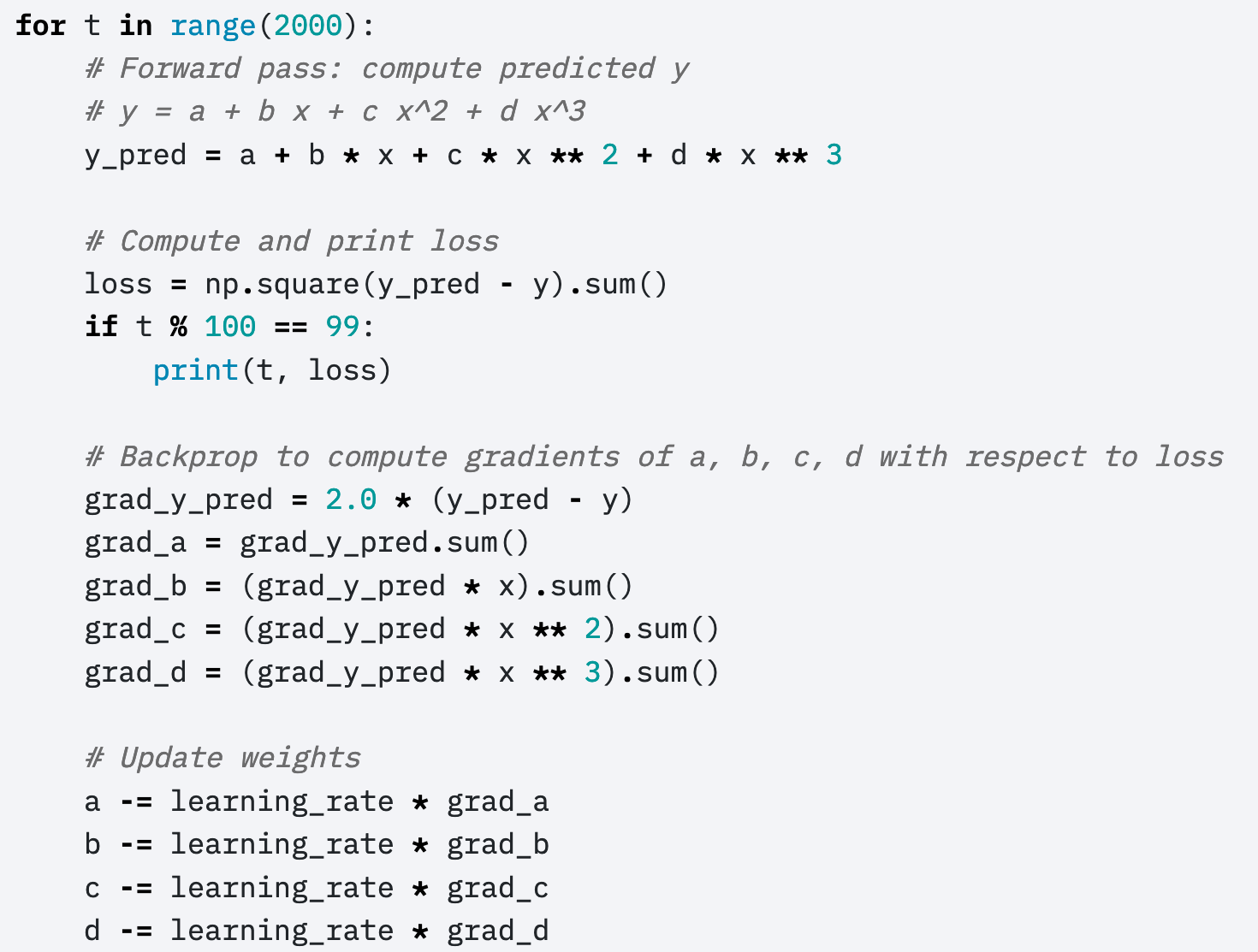 Here’s Justin Johnson’s code for doing those things:
(https://pytorch.org/tutorials/beginner/pytorch_with_examples.html)
© 2021 Pytorch, https://pytorch.org/tutorials/beginner/pytorch_with_examples.html
Outline
Review: linear regression
Training a linear regression model using numpy
The same example with pytorch
torch.nn module: using predefined neural net components
Autograd: Main idea
Autograd: Tensor objects
Autograd: Tensor objects
In pytorch, variables that take responsibility for their own gradients are called “tensors” (https://pytorch.org/docs/stable/tensors.html)
Here’s how Justin Johnson defines tensors for the polynomial regression problem:
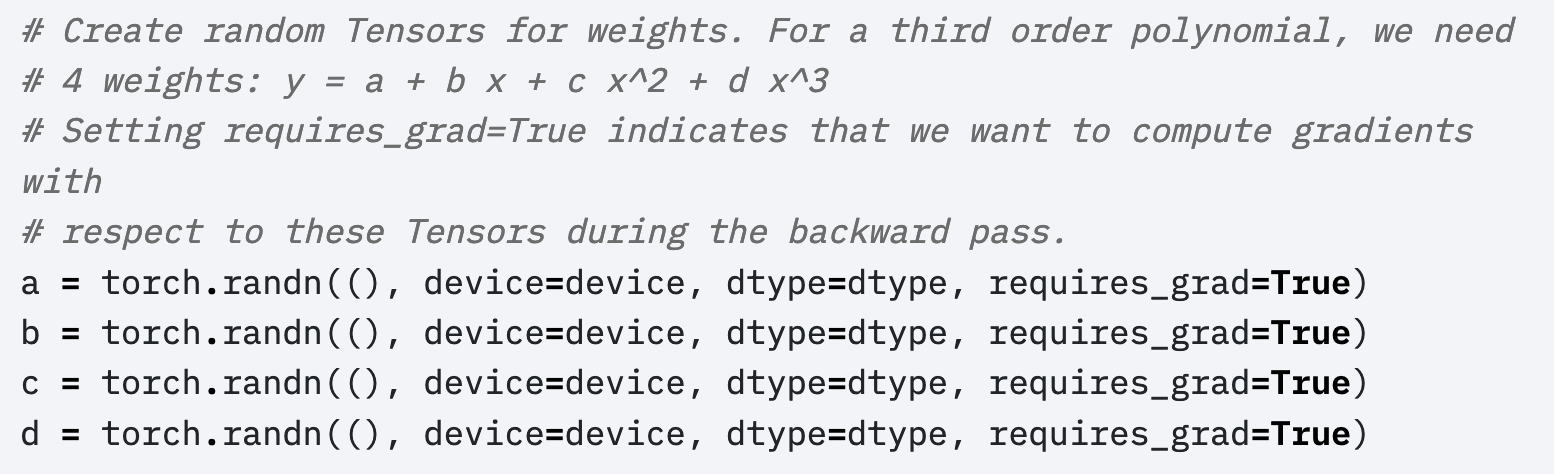 © 2017 Pytorch, https://pytorch.org/tutorials/beginner/pytorch_with_examples.html
Autograd: Overloaded operators
Autograd: Overloaded operators
Here’s how it gets used:
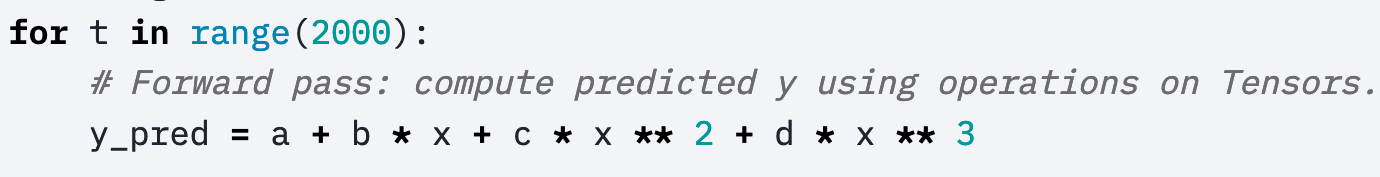 Python overloaded operators: if “b” is an object that has a method named __mul__, then the expression “f=b*x” actually calls “f=b.__mul__(x)”.
Autograd: Overloaded operators
The operator overload code looks something like this:

class Tensor(torch.autograd.Function):
	def __init__(self, weight):
		self.weight = weight
		self.saved_tensors = ()
	def __mul__(self, other):
		self.saved_tensors = (self.saved_tensors[:], other)
		returnvalue = self.weight * other
		return Tensor(returnvalue)
Cache x in self.saved_tensors, so we can use it later…
Then calculate the output of the multiply operation,
… and cast the return value as a Tensor.
Autograd: Overloaded operators
Here’s how it gets used:
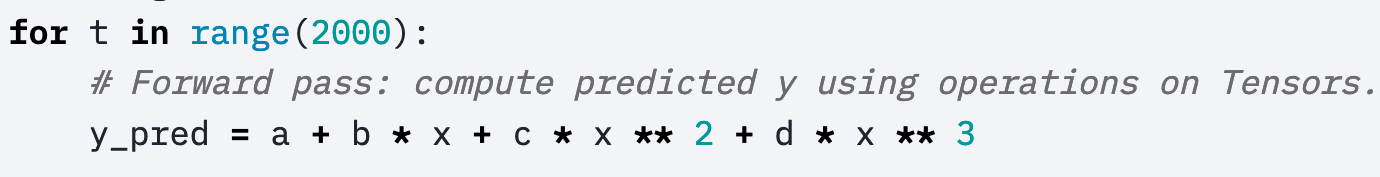 Stores x in b.saved_tensors
Stores x**2 in c.saved_tensors
Python overloaded operators: the expression “b*x” actually calls b.__mul__(x).
Autograd: the Loss tensor
Autograd: the Loss tensor
loss
Notice the flow diagram that was implied by those lines of code.
Each tensor’s overloaded __mul__ operator keeps track of the variables used to compute it:
loss.saved_tensors has pointers to f and y
f.saved_tensors has pointers to x, a, b, c, and d
f
y
d
c
a
b
x
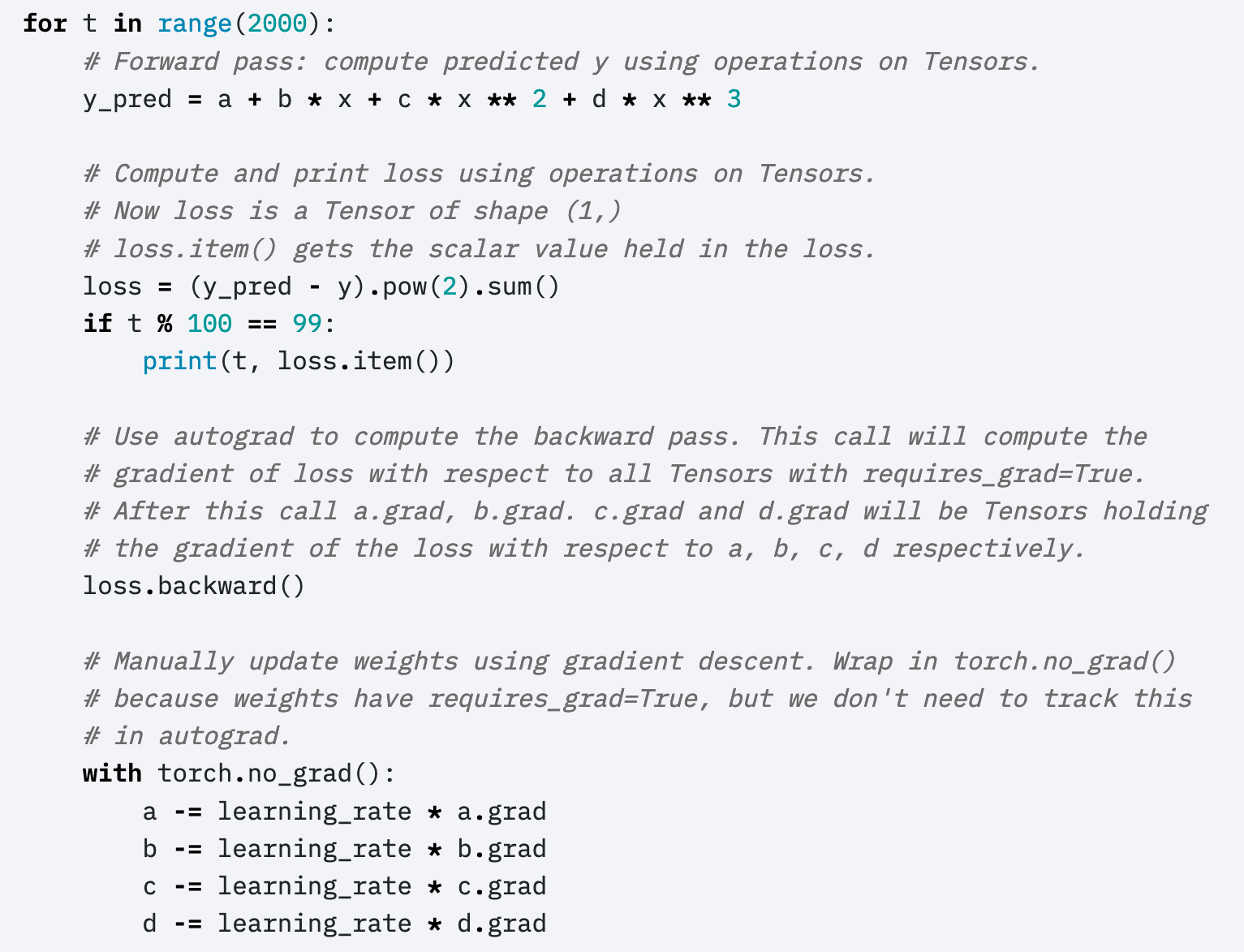 Autograd
loss depends on y_pred, which depends on a, b, c, d.
Autograd: the backward function
loss
f
y
d
c
a
b
x
Autograd: the backward function
loss
f
y
d
c
a
b
x
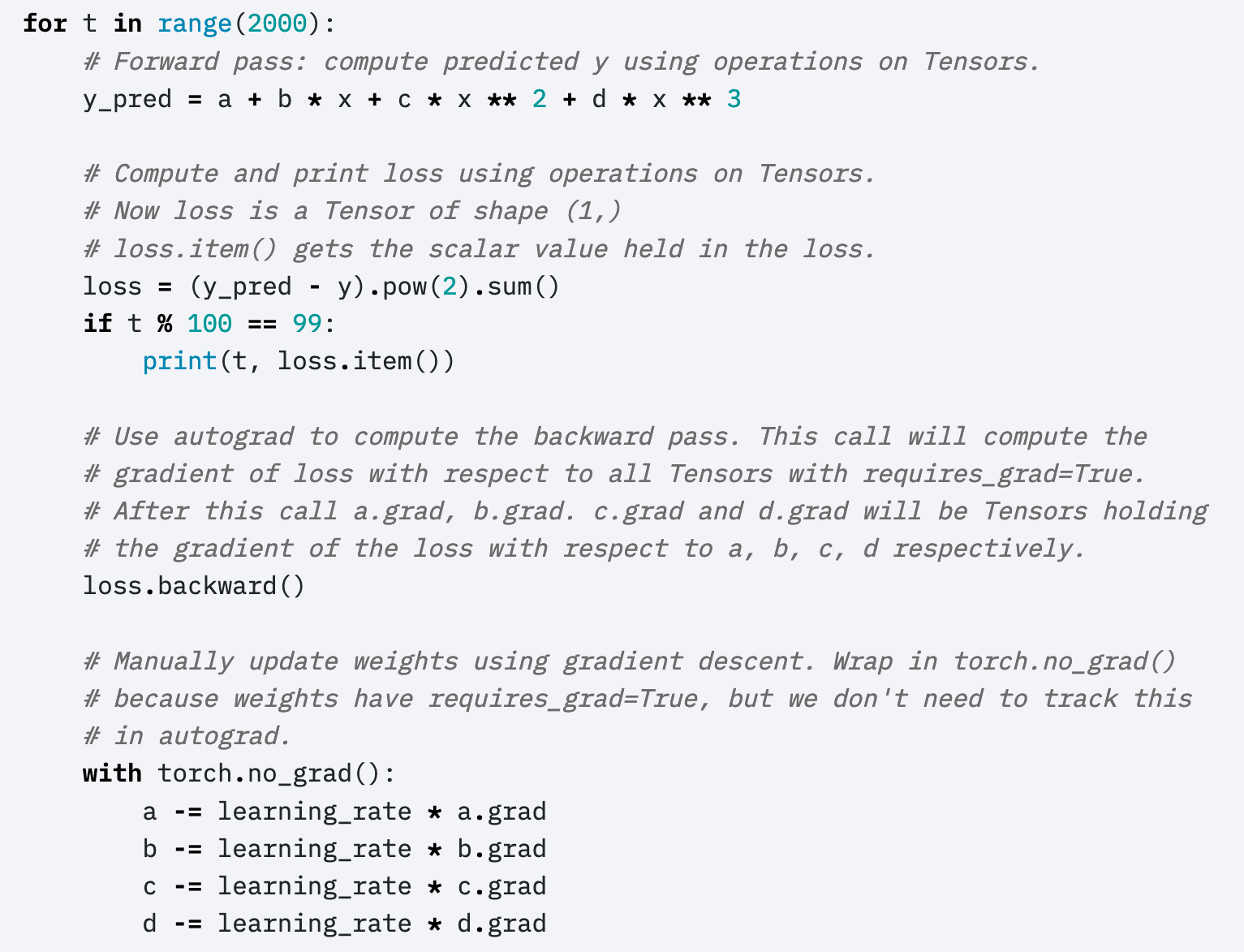 Autograd
loss depends on y_pred, which depends on a, b, c, d.
Calculates the derivative of the loss w.r.t. each of its input tensors.
Uses the resulting derivatives to update the weights.
Details: How to turn off autograd
As you know, every time you add, subtract, multiply or divide a tensor by anything, the tensor stores data in self.saved_tensors, so it can use that information later to compute the gradient
How do you turn this behavior off?
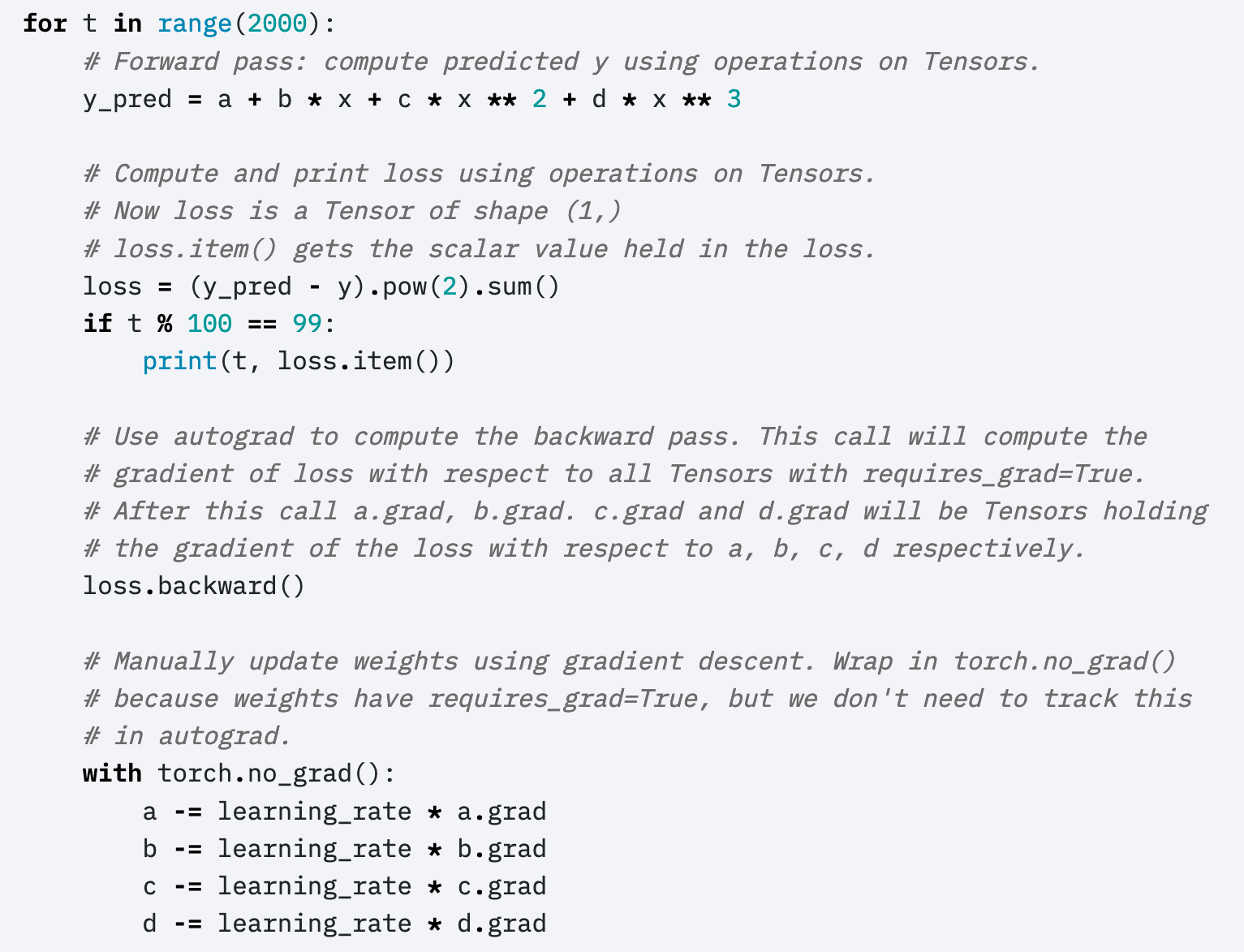 Dynamicallyturning off Autograd
These weight updates are not part of the neural network forward pass.
How to zero out the gradients
When you call backward() over a tensor, it doesn’t zero out any previous gradients
Instead, it adds the current gradient to the previous gradients
A very very very common mistake: running 2000 iterations, with the gradient accumulating from each iteration to the next, instead of zeroing it out in between iterations
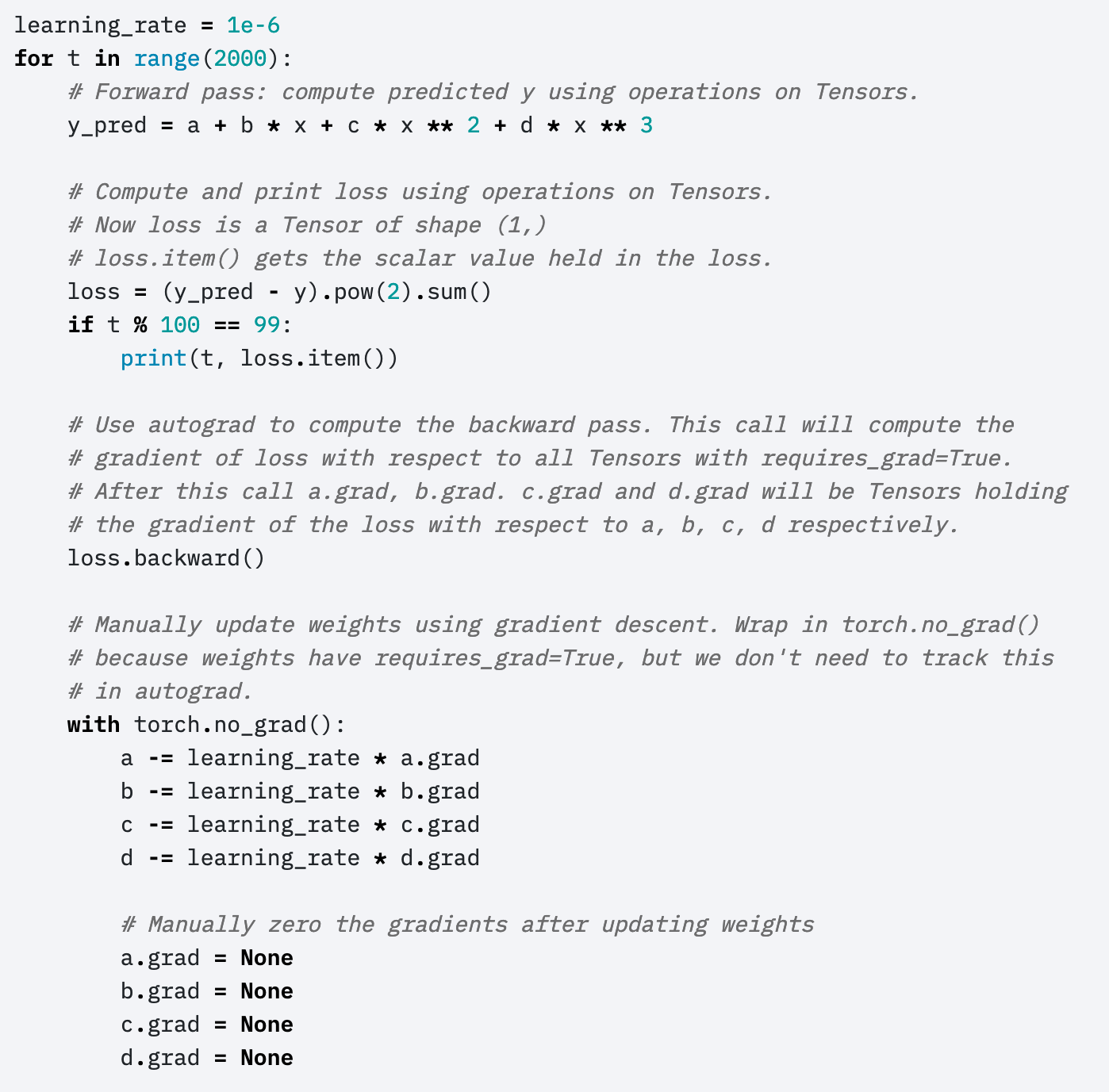 Manually zeroing out the gradients
Here’s the part I didn’t show you before.
Outline
Review: linear regression
Training a linear regression model using numpy
The same example with pytorch
torch.nn module: using predefined neural net components
Pytorch nn module
The autograd feature of pytorch allows you to define only the forward propagation of your neural net.  As long as all of the component operations are in pytorch’s library, the back-propagation will be computed for you.
Tensors just do multiplication and addition.  What about other types of operations?
General operations are contained in the nn module, using the formalism of a “layer.”
Some types of layers
m=torch.nn.Linear(n_1,n_2)
Example: Linear, Sigmoid, Softmax
Here’s an example flowgraph.  We could create the layers as:
	linear1 = torch.nn.Linear(2,3)
	sigmoid1 = torch.nn.Sigmoid()
	linear2 = torch.nn.Linear(3,2)
	loss_function = torch.nn.MSEloss()
Having created them, we could then run forward pass as:
	xi = linear1(x)
	h = sigmoid1(xi)
	f = linear2(h)
	loss = loss_function(f,y)  
Then we could calculate all of the gradients by running
	loss.backward()
torch.nn.Sequential
torch.nn.Sequential is a special module that creates a sequence of layers, where each layer’s output is the next layer’s input. For example:
	model = torch.nn.Sequential(
		torch.nn.Linear(2,3),
		torch.nn.Sigmoid(),
		torch.nn.Linear(3,2))
	 loss_function = torch.nn.MSEloss()  
Then you can run forward pass by just typing:
	f = model(x)
	loss = loss_function(f,y) 
You can still calculate all of the gradients by running
	loss.backward()
torch.nn.Sequential: where are the parameters?
The layers each have their own parameters, for example, a model created using the commands on the previous slide would have
	model[0].weight
	model[0].bias
	model[2].weight
	model[2].bias
Accessing them that way requires you to know which layers have weights and biases, and which don’t.  An easier way is to use the function model.parameters(), which iterates through all trainable parameters, regardless of where they are actually stored:
	for param in model.parameters():
		param -= learning_rate * param.grad
Outline
Review: linear regression
Training a linear regression model using numpy
https://pytorch.org/tutorials/beginner/pytorch_with_examples.html#warm-up-numpy
The same example with pytorch
https://pytorch.org/tutorials/beginner/pytorch_with_examples.html#pytorch-tensors
torch.nn module: using predefined neural net components
https://pytorch.org/tutorials/beginner/pytorch_with_examples.html#nn-module